Проект «Зимушка-зима»
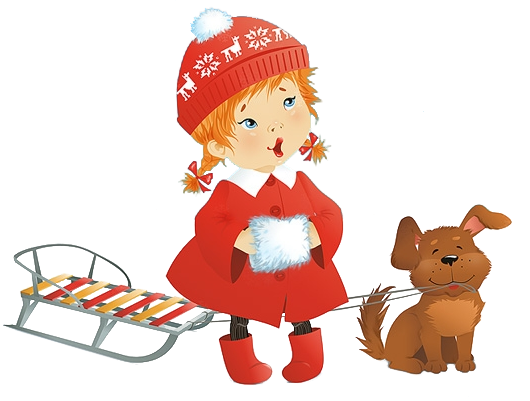 МБДОУ №6 г. Конаково
Воспитатель Гринева Н.А
Цели : 
1.Формирование представлений о зиме
2.Создание радостного настроения и праздничной атмосферы в преддверии праздника
Задачи : 
1.Развивать познавательный интерес и желание любоваться красотой окружающей природы 
2.Коммуникативные навыки и умение общаться со взрослым и сверстниками в процессе игровой деятельности
3.Вызывать желание играть в зимние игры
4.Расширять представления детей о Новогоднем празднике, познакомить с персонажами
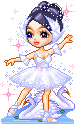 Мероприятия
Чтение детям и рассматривание картинок о зиме : И. Такмакова «Как на горке», р.н.с «Заюшкина избушка» , «Рукавичка» , С. Н. Савушкин     «Что мы делали зимой» , И. Гурина «Снеговик»

Разучивание песен : «Елочка» , «Дед Мороз»

Изготовление поделок на конкурсы «Новогодняя игрушка» , «Снеговик»

Аппликация «Елочка из ладошек»

Выставка «Зимняя сказка» (работы детей и родителей)

Выставка «Зима-красавица» (работы детей)

Посещение выставки «Новогодние игрушки» (дети старших групп)

Игры со снегом : «Построим снежную горочку» , «Лепим снежные комочки» , «Сделаем снеговика» 

Подвижные игры : «Заморожу» , «Зайка беленький сидит» , «Поймай снежинку»

Новогодний утренник «В гости к Снегурочке»
Изготовление поделок на конкурс
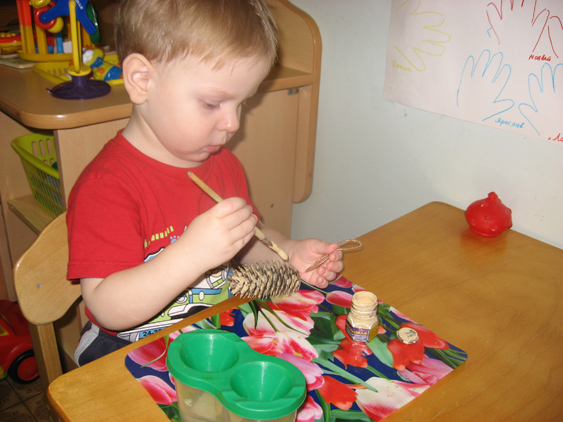 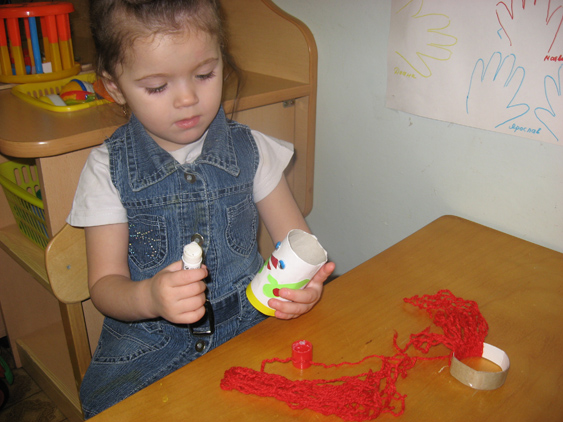 Снеговик
Шишка
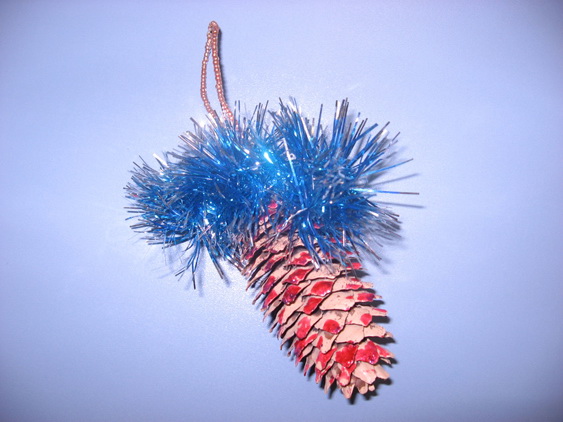 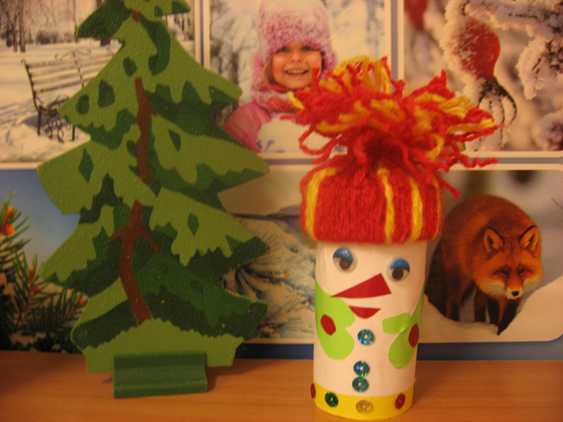 Игры со снегом
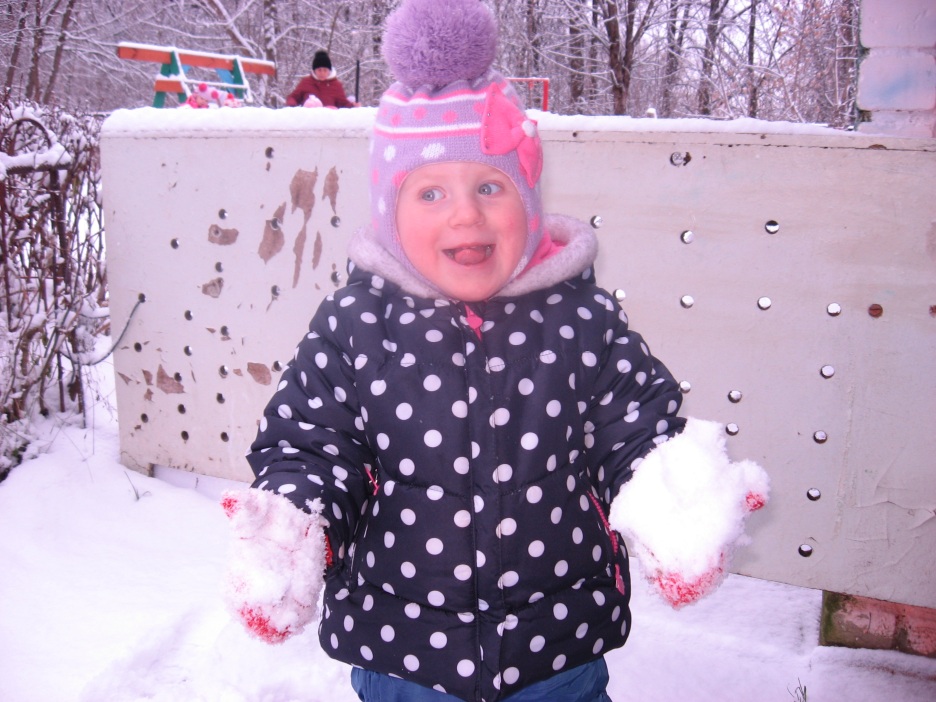 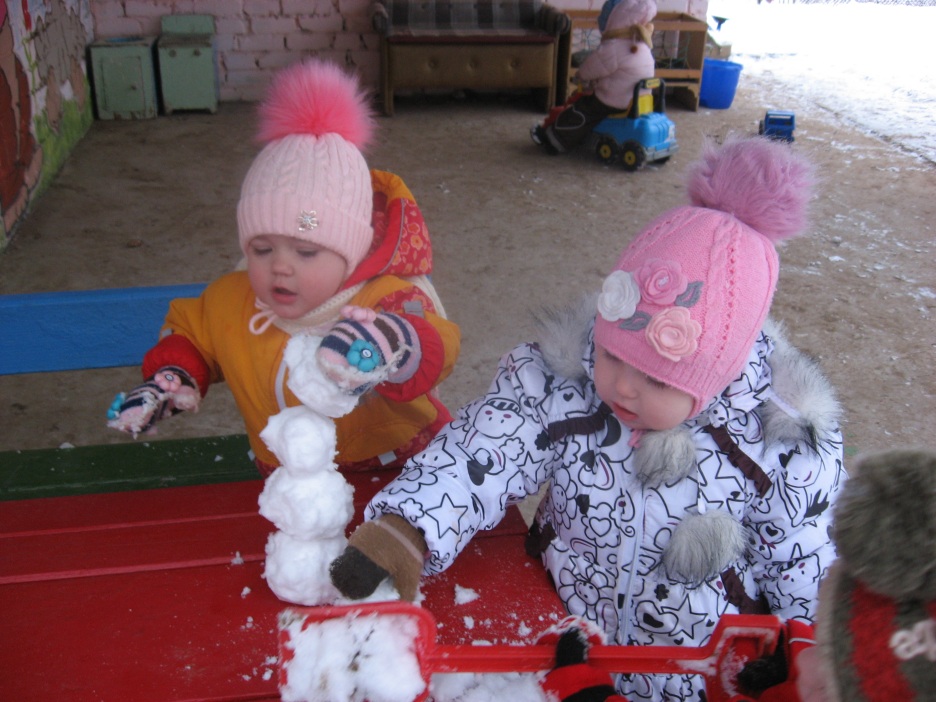 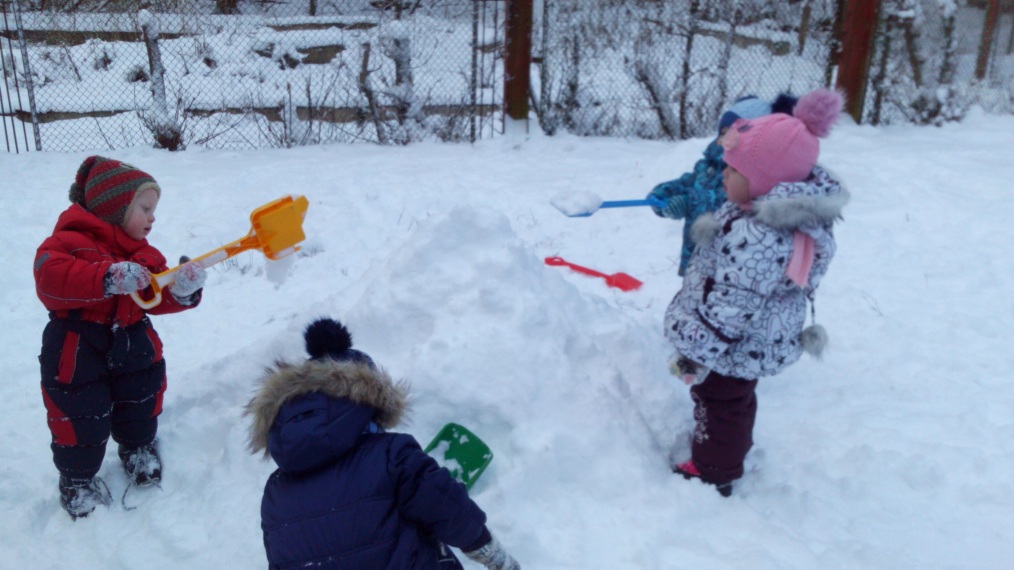 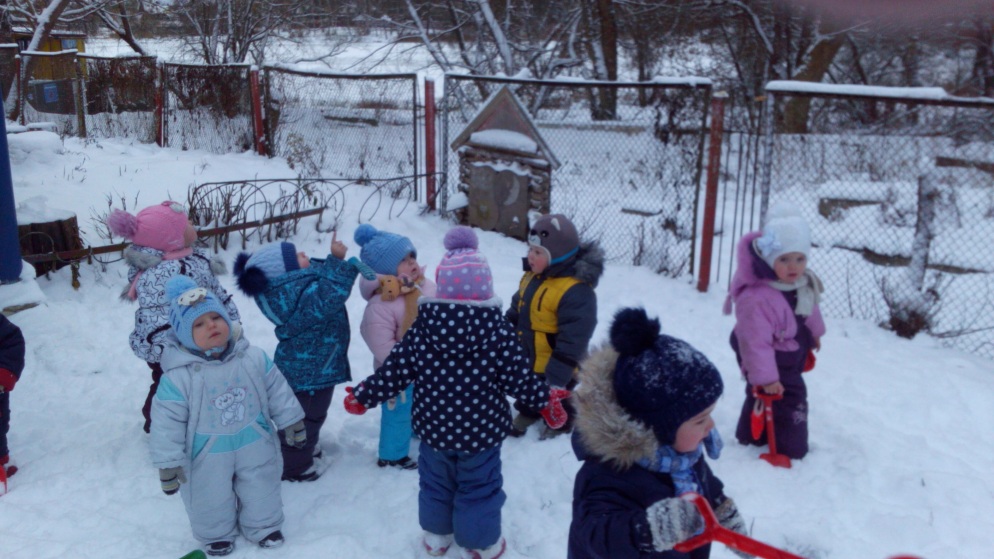 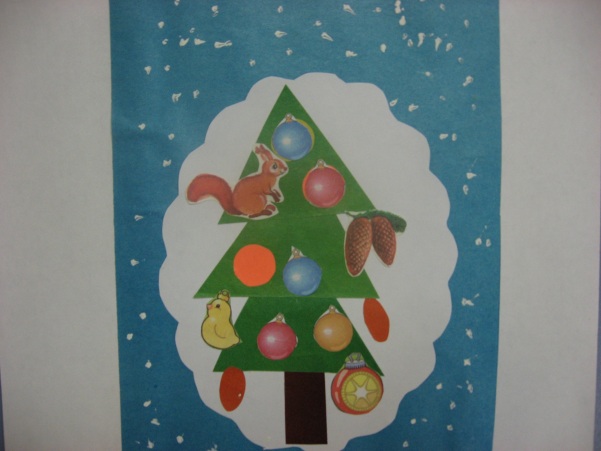 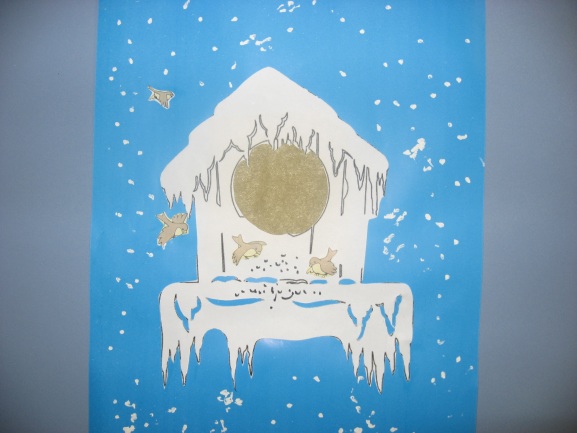 «Зима-красавица» 
   работы детей
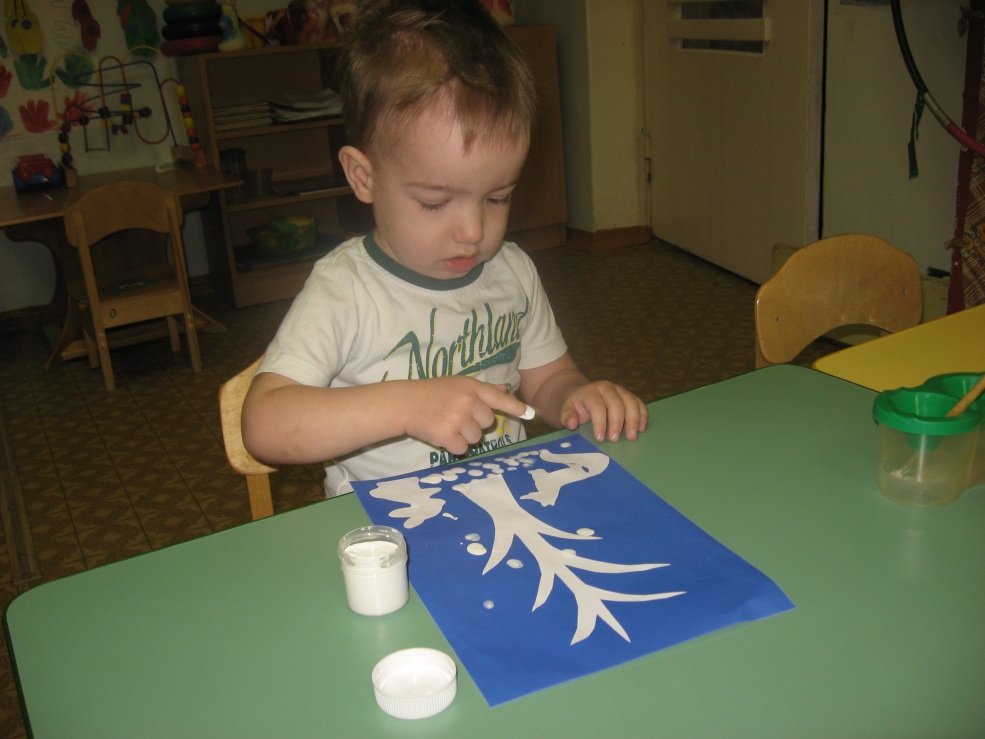 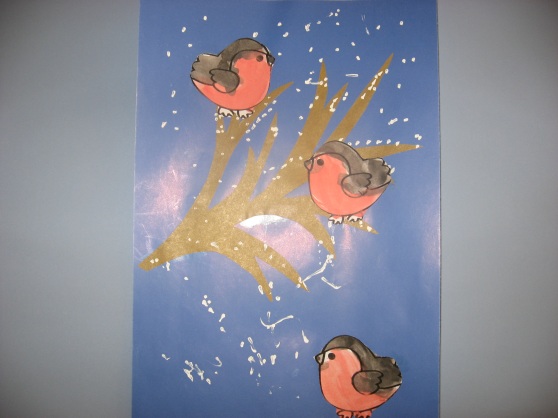 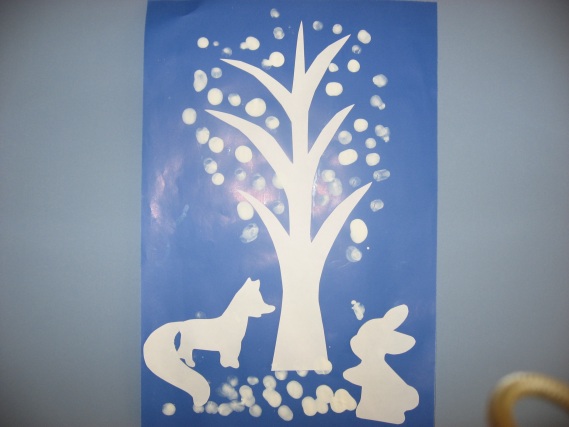 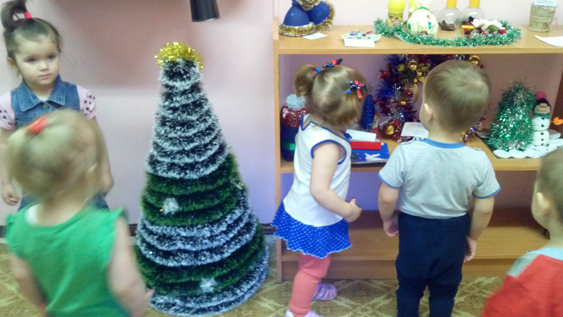 Посещение выставки      «Новогодние игрушки»
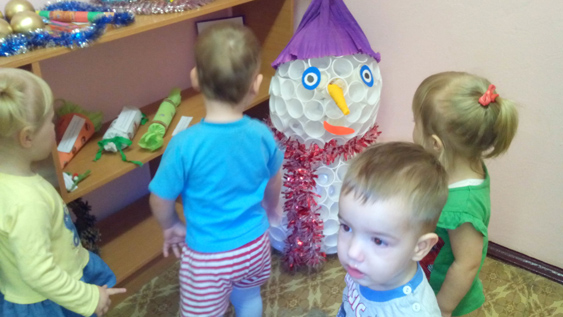 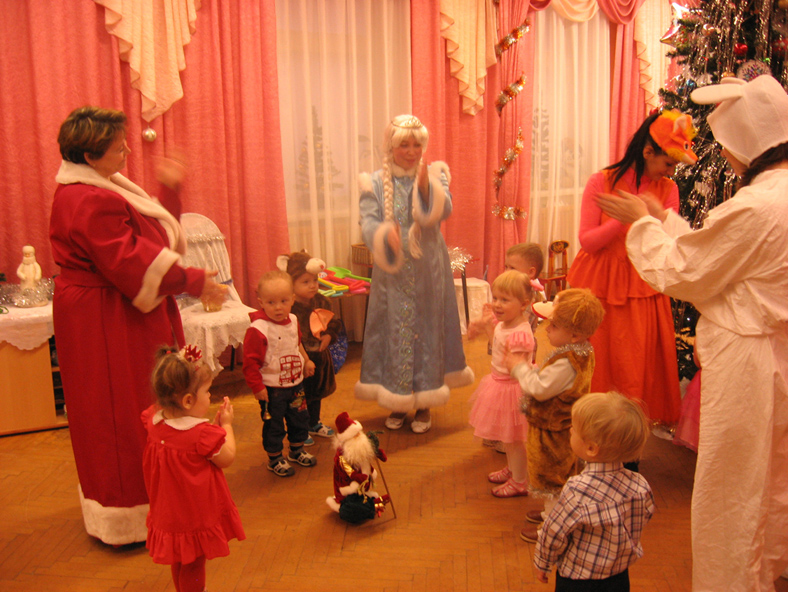 Новогодний утренник 
   «В гости к Снегурочке»
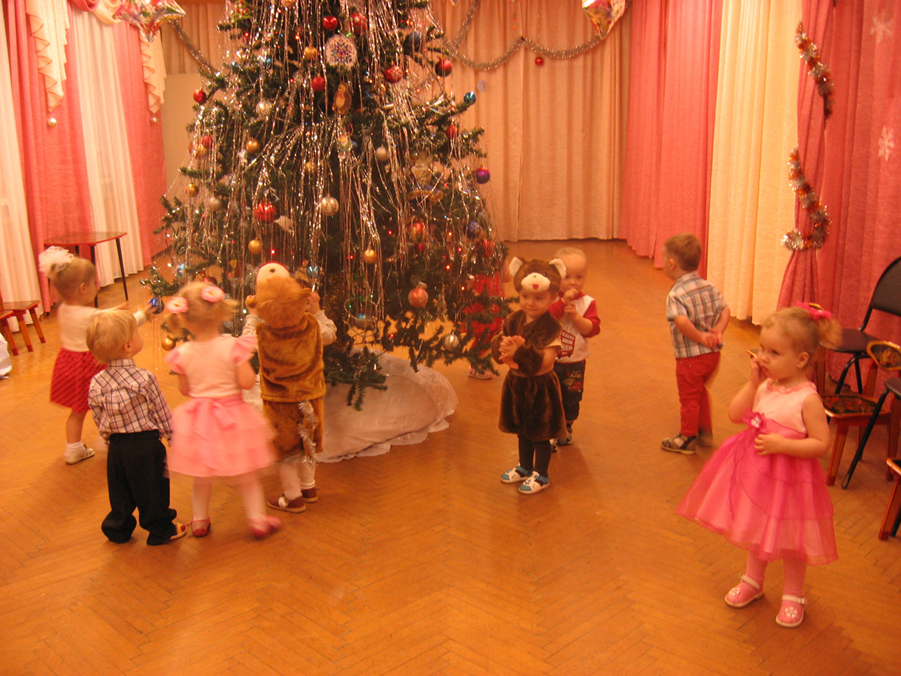